VORLAGE FÜR SWOT-ANALYSE IM PUZZLEDESIGN
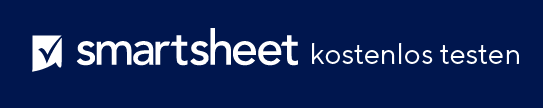 STÄRKEN  +
SCHWÄCHEN  –
Stärke 1
2
3
4
Schwäche 1
2
3
INTERNE
S
W
O
T
Chance 1
2
3
Bedrohung 1
2
EXTERNE
CHANCEN  +
BEDROHUNGEN  –